Подготовили студенты 3 курса 4 группы 
Грицкевич Н.О.
Новик Н.О.
ЭФФЕКТ «ОРЕОЛА»
Эффект «ореола» -
это влияние на содержание знаний, мнений, оценок личности специфической установки, имеющейся у одного человека по отношению к другому.
Объект исследования: эффект «Ореола»
    Предмет исследования: проявление эффекта «Ореола»
    Цель: Изучить проявления эффекта «Ореола» у девушек.
    Метод: опрос
В соотвествии с целью были поставлены следующие задачи: 
Провести теоретический анализ литературы по эффекту «Ореола».
Выбрать соответствующий стимульный материал, разработать опросник.
Изучить проявления эффекта «Ореола».
 Выборка исследования: исследование проводилось на базе УО «Гродненского государственного медицинского университет»  в количестве 20 студентов. Возраст испытуемых 19-22 лет. Все испытуемые женского пола.
В ходе нашего исследования мы выбрали положительные и отрицательные качества для человека
Так же ряд фотографий мужчин:
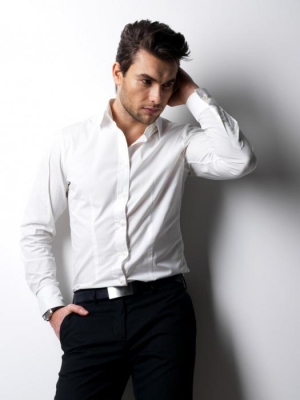 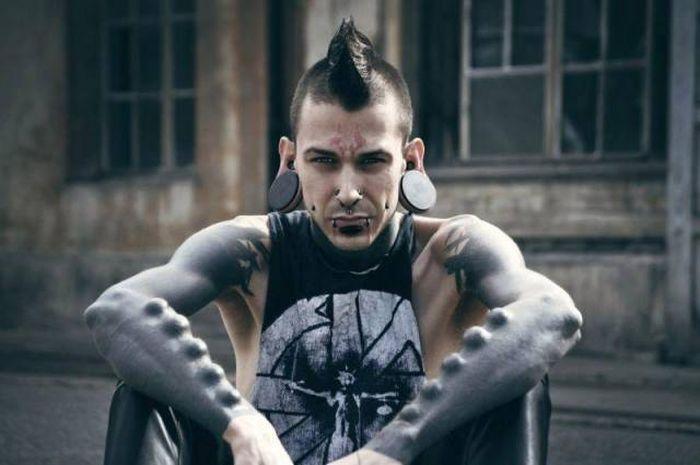 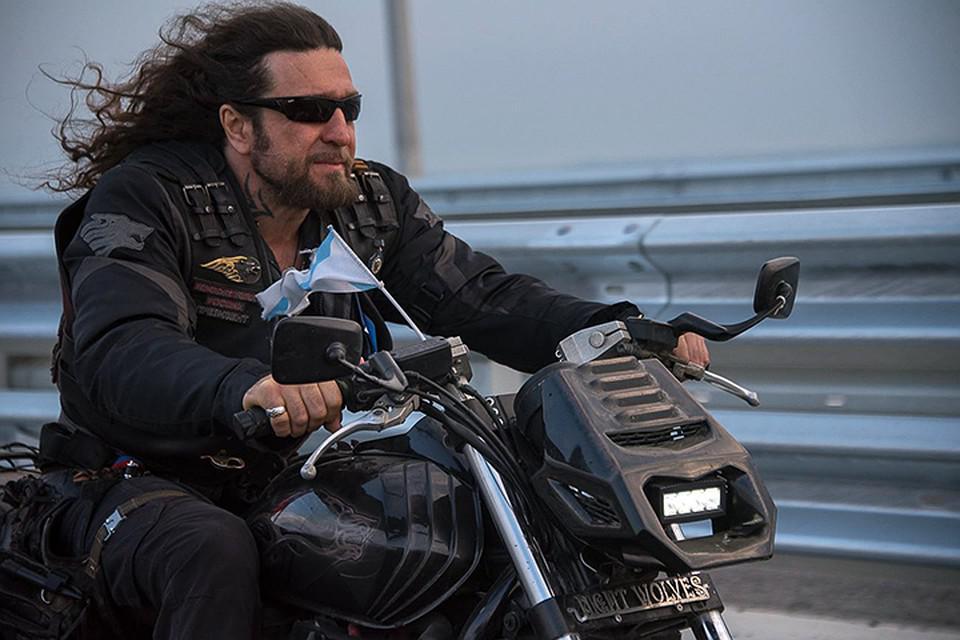 Распределение качеств для симпатичного человека:
Распределение качеств для несимпатичного человека:
Вывод
В ходе нашего исследования мы выяснили, что студенты девушки при определении мужчины как симпатичного приписывают ему такие качества как: дружелюбность, доброта, уверенность в себе, забтливость, искренность и т.д. В то время как при выборе несимпатичный приписывали ему следующие качества: грубость, лицемерие, хамство, жадность, бесчувственность и тд.